“Modern Instructional/Event Presentation Technologies for Immersive/Planetarium Theaters”

A Workshop for GLPA 2011 
 
By: Mike Grznar, Jeff Norris
© ℗ 2011 Bowen Technovation, USA
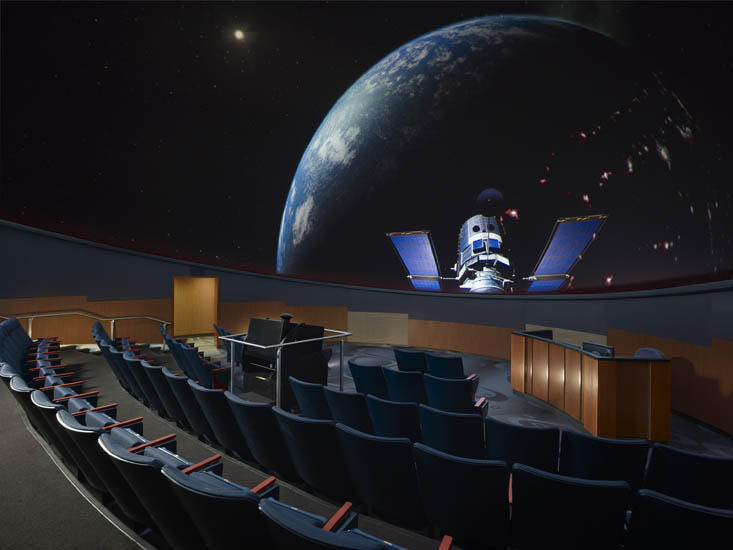 Abstract: The modern design for a domed theater should include extensive audio-video-control capabilities for instruction, special events, and other multimedia uses. This package is one of the most overlooked parts of theater upgrade or new construction design.
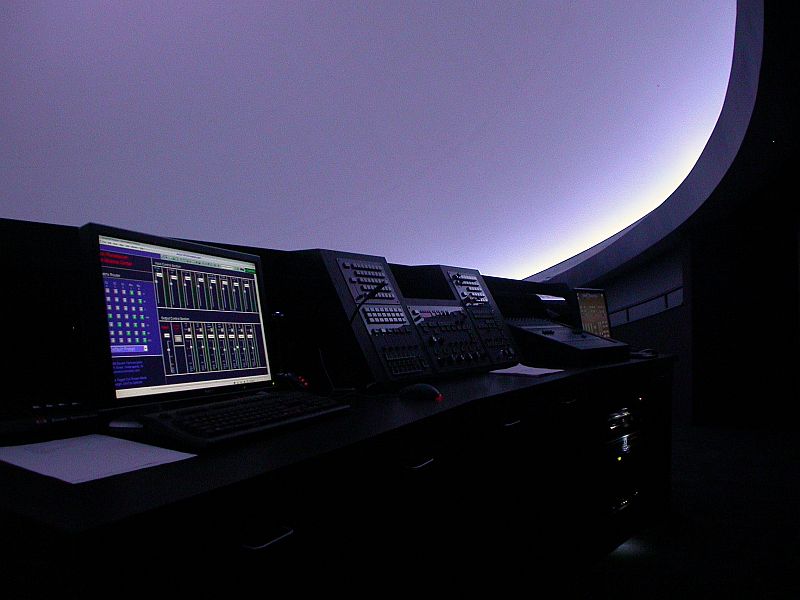 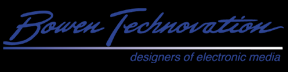 “Modern Instructional/Event Presentation Technologies for Immersive/Planetarium Theaters”

A Workshop for GLPA2011 
 
By: Mike Grznar, Jeff Norris
© ℗ 2011 Bowen Technovation, USA
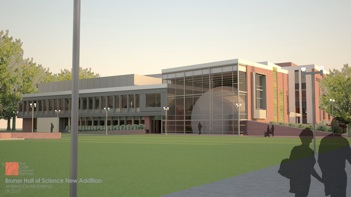 Why add such capabilities:

To all-dome video:
Brighter lumens per square foot.
Lose image and text legibility using all dome warping/blends.
Ease of use. Don’t turn on all-dome system.
Most do not provide hi-res external inputs
Wear and tear on projectors
Wear on matched lamps.
Fallback presentation system.

To optical projectors:
To add BluRay videos, PowerPoint, NASA select, educational programming.
To extract 5.1 surround sound from  these.
To add compatibility with new digital computer outputs.
Equipment stays put and is ready for use.
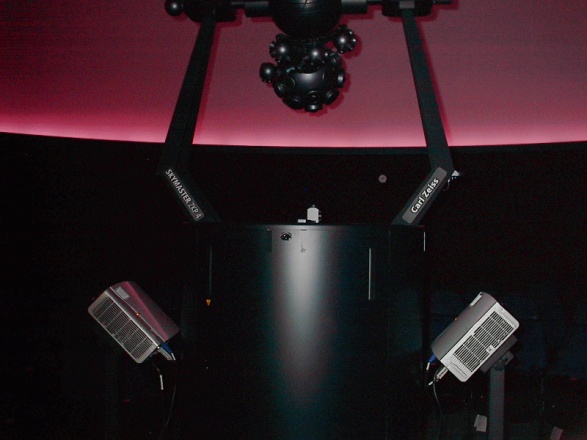 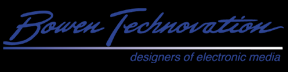 “Modern Instructional/Event Presentation Technologies for Immersive/Planetarium Theaters”

A Workshop for GLPA 2011 
 
By: Mike Grznar, Jeff Norris
© ℗ 2011 Bowen Technovation, USA
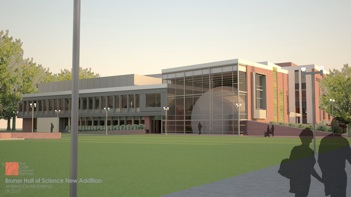 Special Considerations

VGA Obsoletion

Intel and AMD have come to an agreement to phase out computer VGA connections beginning in 2013 and expect the technology to be off all their product lines by 2015. It will be replaced by HDMI and DisplayPort.You can read more at http://www.technewsworld.com/story/71420.html?wlc=1303832900
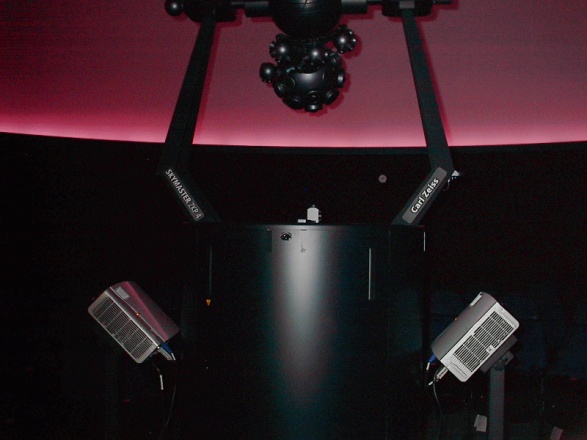 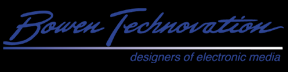 “Modern Instructional/Event Presentation Technologies for Immersive/Planetarium Theaters”

A Workshop for GLPA 2011 
 
By: Mike Grznar, Jeff Norris
© ℗ 2011 Bowen Technovation, USA
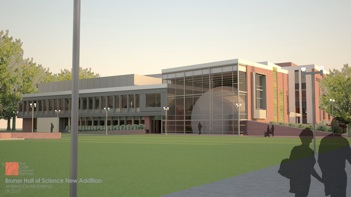 Special Considerations

Analog Sunset

All BlueRay players have utilities burned into their chipset that will automatically turn off (or downscale to super low res) the component, composite, VGA and S-video outputs on December 31, 2013.This is a Federal law that all manufacturers must adhere to.That means they will only output HDMI or another digital format.
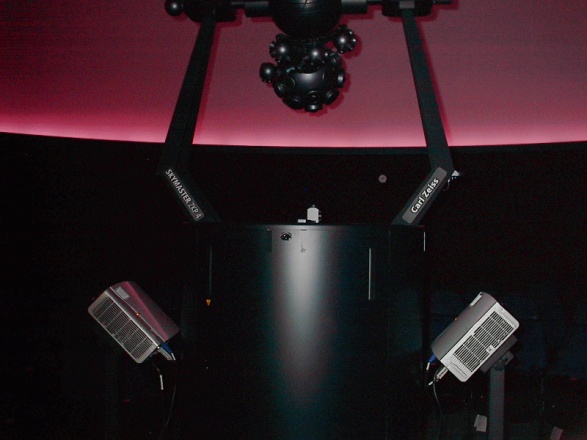 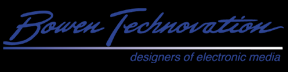 Projection: Pixels on the Dome 10’ wide image
All-dome HD Projector  = 0.1M pixels on a 12’ wide image in 40 foot dome
= 1.1 K pixels per ft2  
Dedicated  HD Projector  = 2.3M pixels  on a 12’ wide image in 40 foot dome
= 25.5K pixels per ft2

20-25x resolution plus impact of light level
1920 x 1200 =2,304,000 pixels per projector

1,450,000 pixels visible per projector on dome for all-dome system

40 x 40 x 3.14/2 = 2512 ft2  dome surface area or 1256 per ½ dome
1154 pixels per ft2  pixels with all-dome projector

12’ w x 7.5’h image = 90 ft2 dome  = 2.3M pixels or 25.5K pixels per ft2 dome  with one dedicated projector.
12’ w x 7.5’h image = 90 ft2 dome  =  0.10M or 1.1K pixels per ft2 dome  with all dome projector

20-25 x resolution plus impact of light level
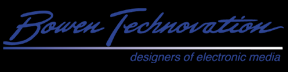 Basic Signal Path
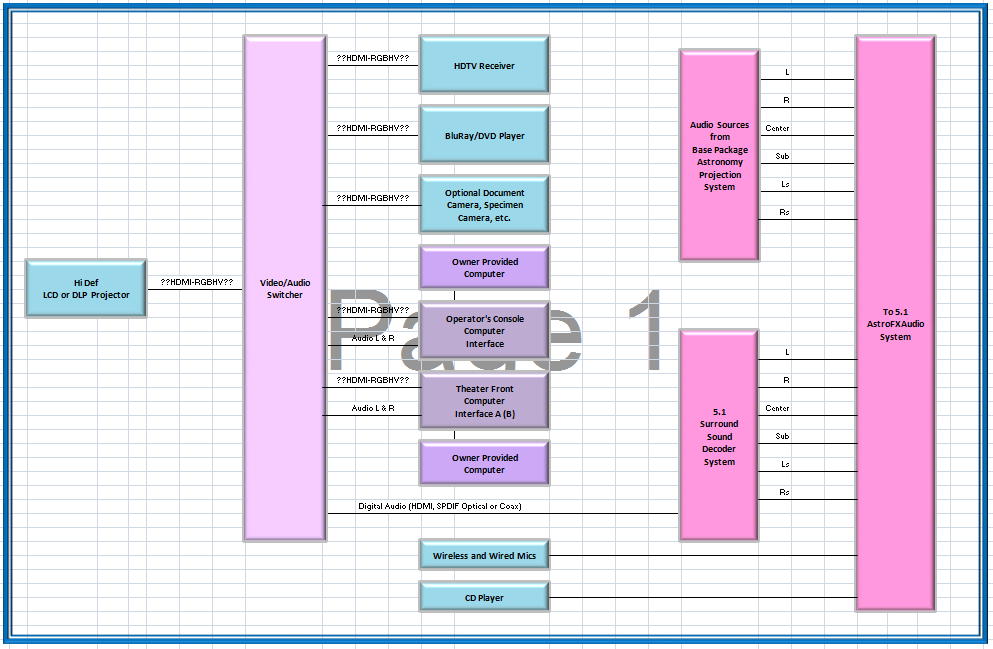 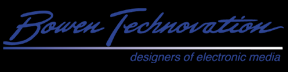 Future of Obsoleting RGBHV (VGA) and Futureproofing Video
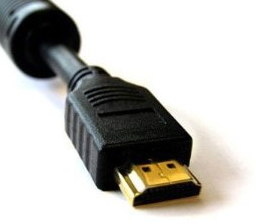 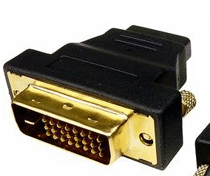 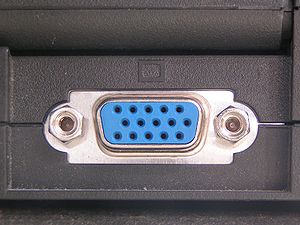 RGBHV (VGA)
DVI
HDMI -M
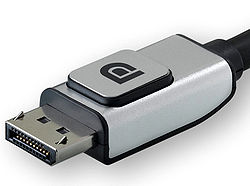 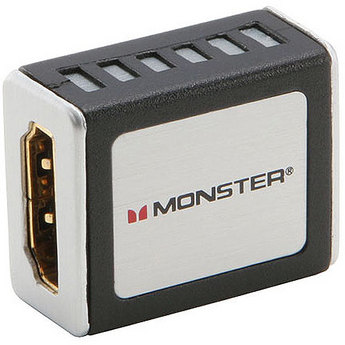 DisplayPort
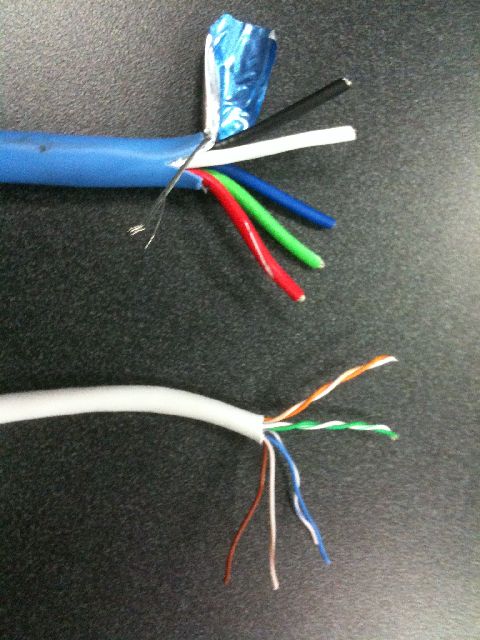 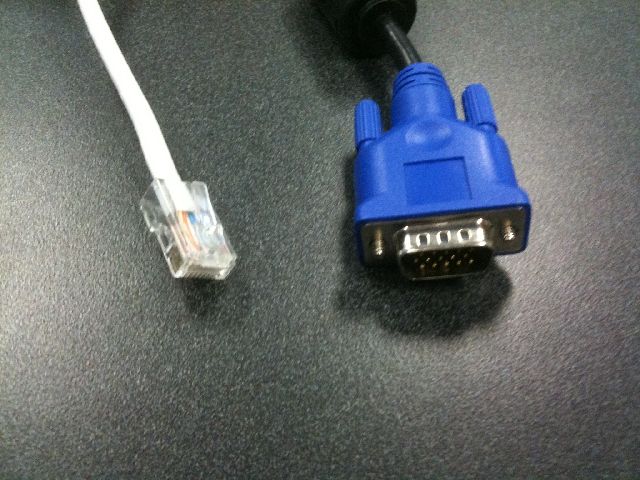 HDMI -F
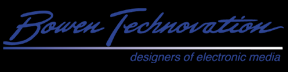 Where to locate computer and video inputs.
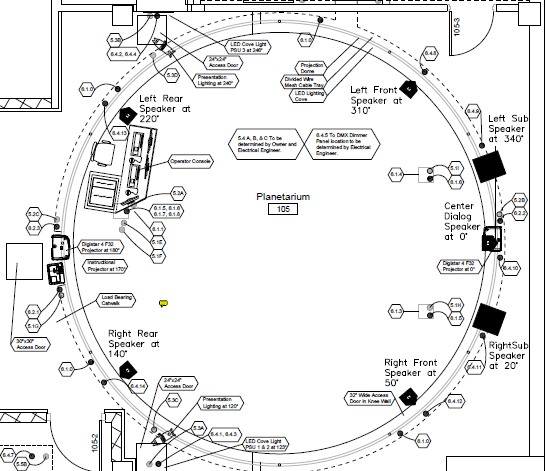 Computer/video/audio connection in floorbox under podium
Computer/video/audio connection in floorbox under podium
Computer/video/audio connection in pop up box at console.
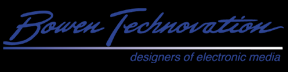 Where to locate computer and video inputs.
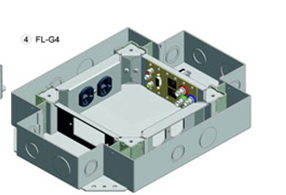 Floor Box
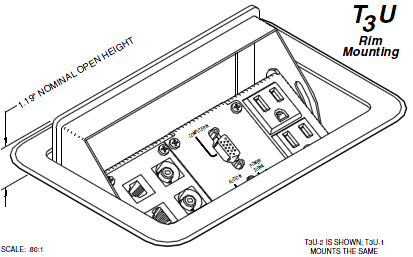 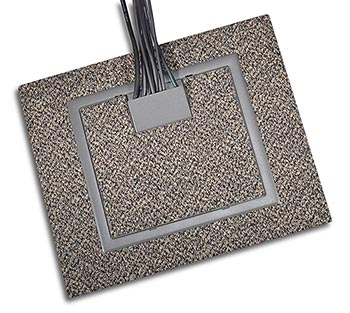 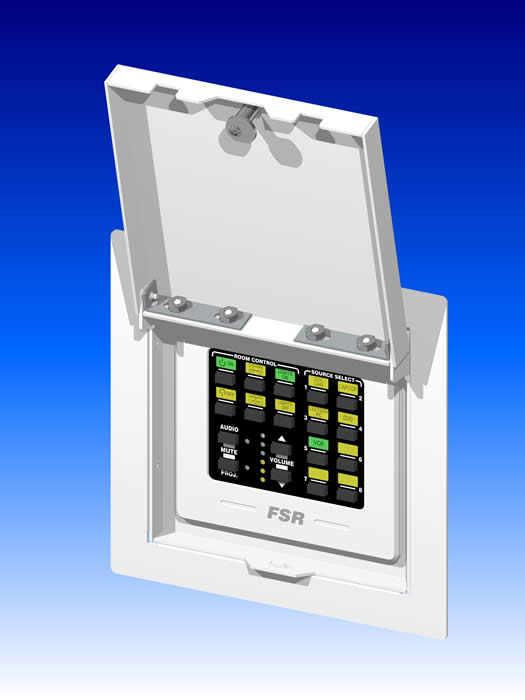 Console Pop-Up
Wall Box
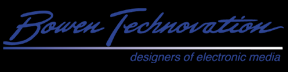 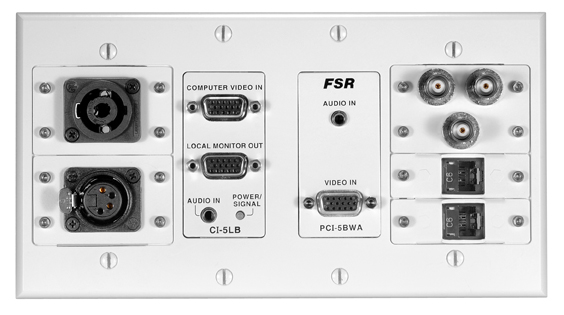 Connections
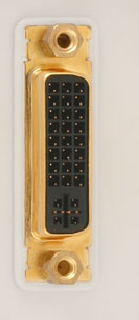 No DVI?
Why?
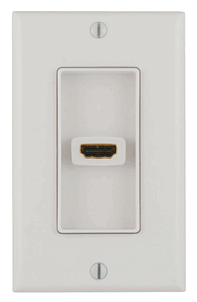 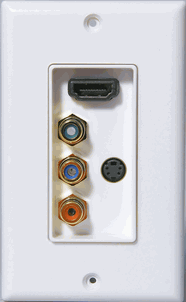 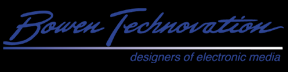 BluRay and HDTV tuners.
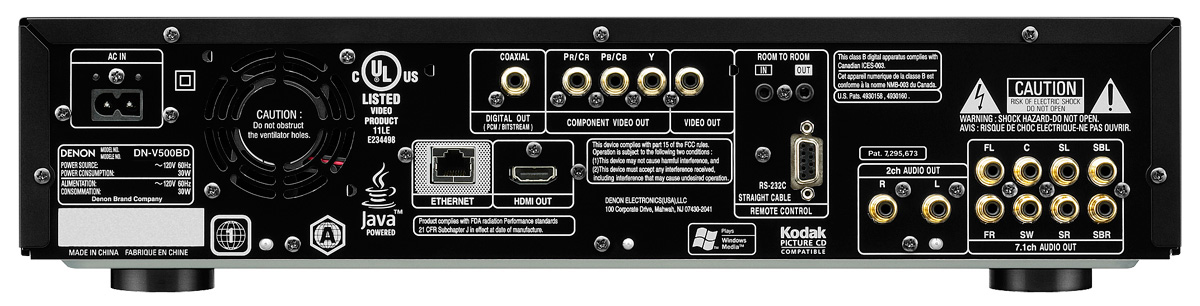 SPDIF digital audio out. Coax/toslink optical.
Serial / Ethernet Control
HDMI Out
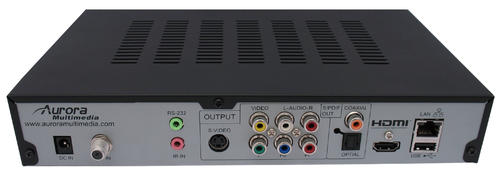 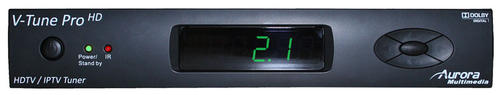 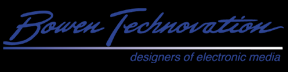 Distance Limitations
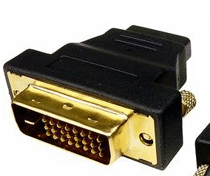 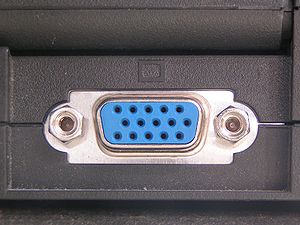 6’
6’
30’
15m
30’
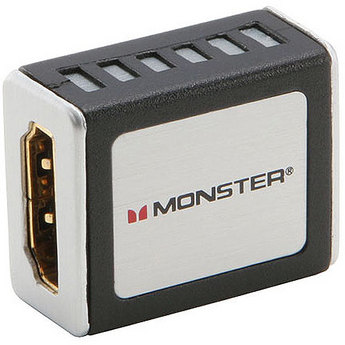 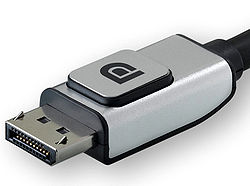 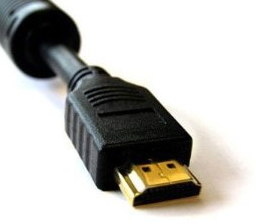 Corrected digital signal
Digital deterioration due to distance
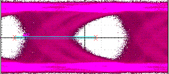 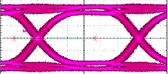 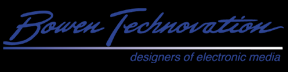 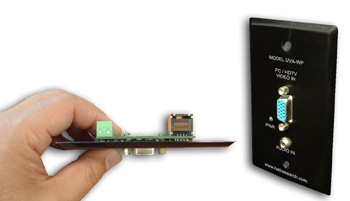 Distance Limitations: UTP-CAT5/6 Extenders (Unshielded Twisted Pair)
Extender CAT5
RGBHV (VGA)
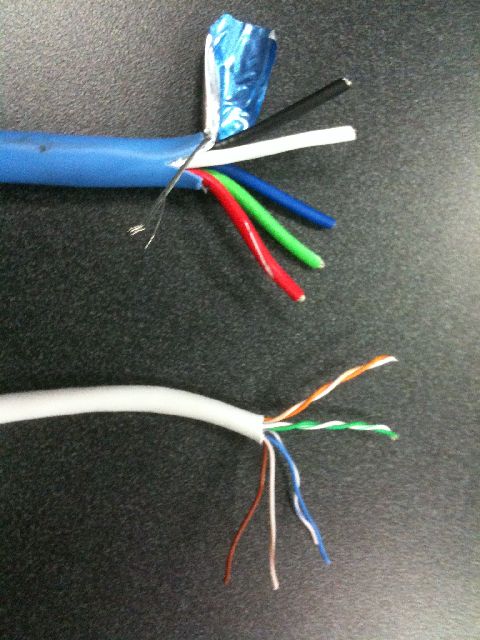 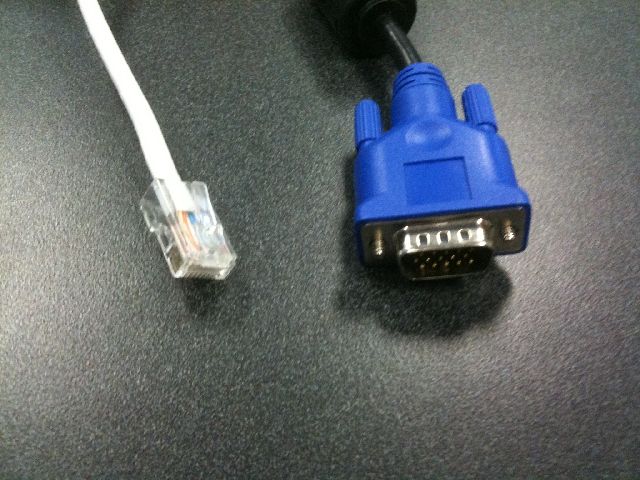 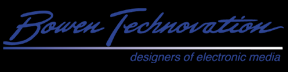 Routing and Legacy RGBHV
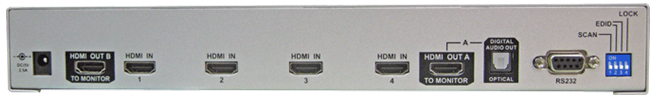 4x1
HDMI. Audio???
RGBHV to HDMI Converter w Audio
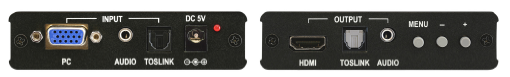 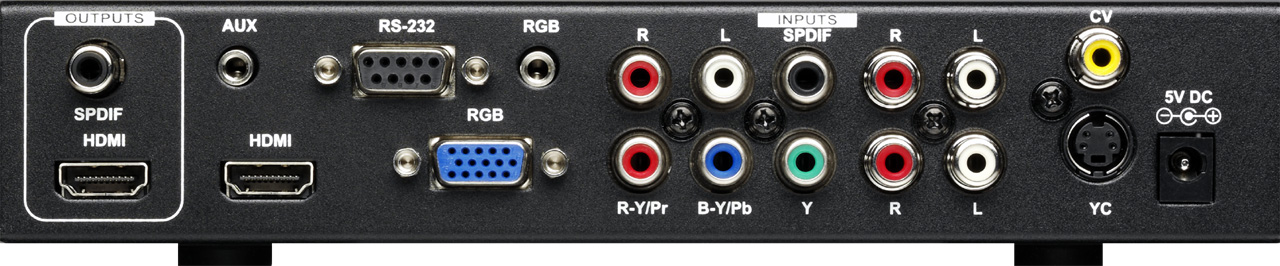 Switcher/Scaler
HDMI, RGBHV
CV, YC (S). Audio???
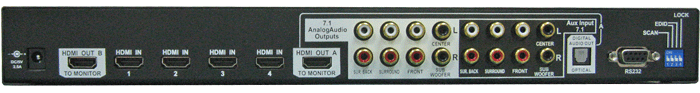 4x1
HDMI w 7.1 Audio
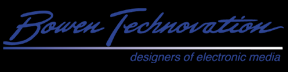 Projection
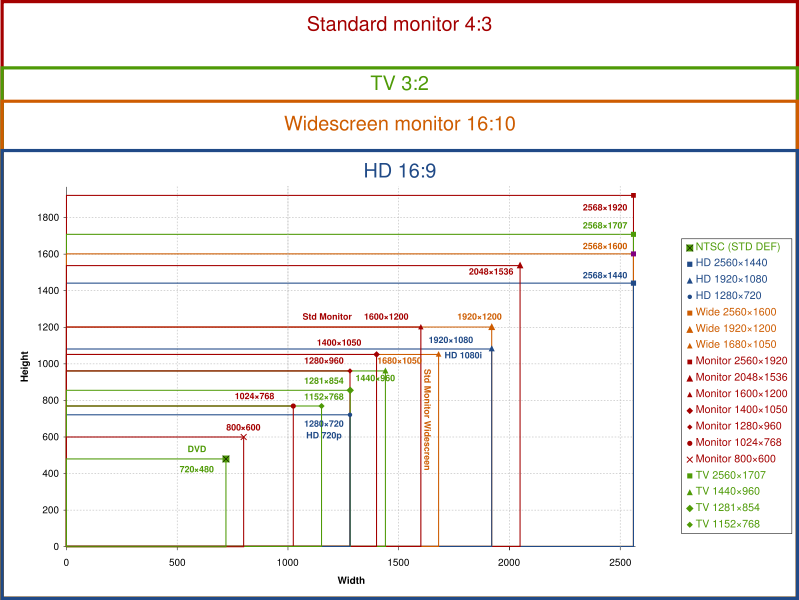 4:3 Aspect Ratio
1440 x 1050
1.5M Pixels
16:9 Aspect Ratio
1920 x 1080
2.1M Pixels
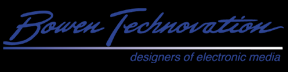 Projection
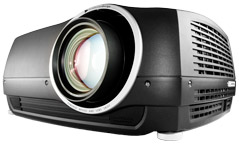 1-Chip DLP Advantages
No organic filters
Smoother video 
Pixels less visible
More “filmlike” on DVD and Bluray
Generate "blacker" blacks 
Higher contrast
1-Chip DLP   Dis-advantages
Rainbow effect bothers some due to color wheel
More moving parts (color wheel) 
Color wheel sometimes produces soft whine
LED Dis-advantages
Cost
Brightness at this time… 700-1100 ANSI
LED Advantages
No color wheel = No "rainbow effect" 
Slightly quieter = No color wheel
Terrific color
Excellent contrast
No lamps!!!!
Lower heat.
LCD Advantages
No color wheel = No "rainbow effect" 
Slightly quieter = No color wheel
LCD Dis-advantages
More visible pixels 
Some screen door effect on certain video images  
Poorer contrast 
Blacks come out lighter gray than DLP projectors
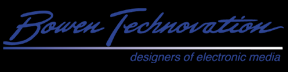 “Modern Instructional/Event Presentation Technologies for Immersive/Planetarium Theaters”

A Workshop for  GLPA 2011 
 
By: Mike Grznar, Jeff Norris
© ℗ 2011 Bowen Technovation, USA
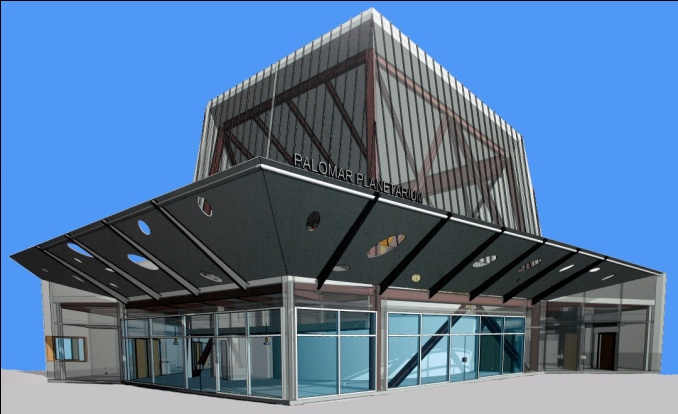 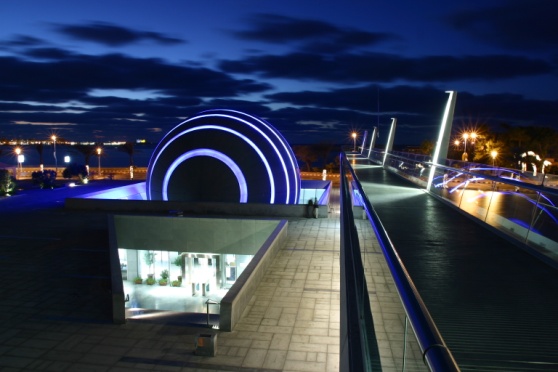 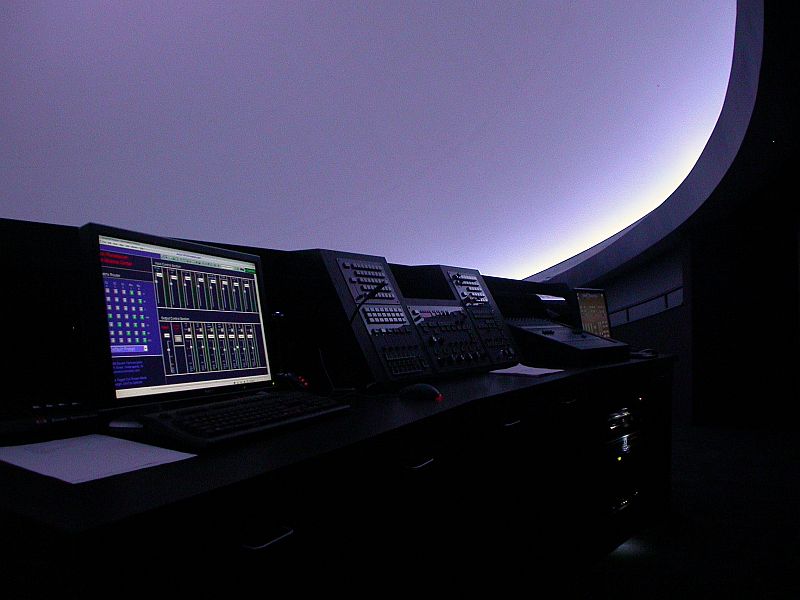 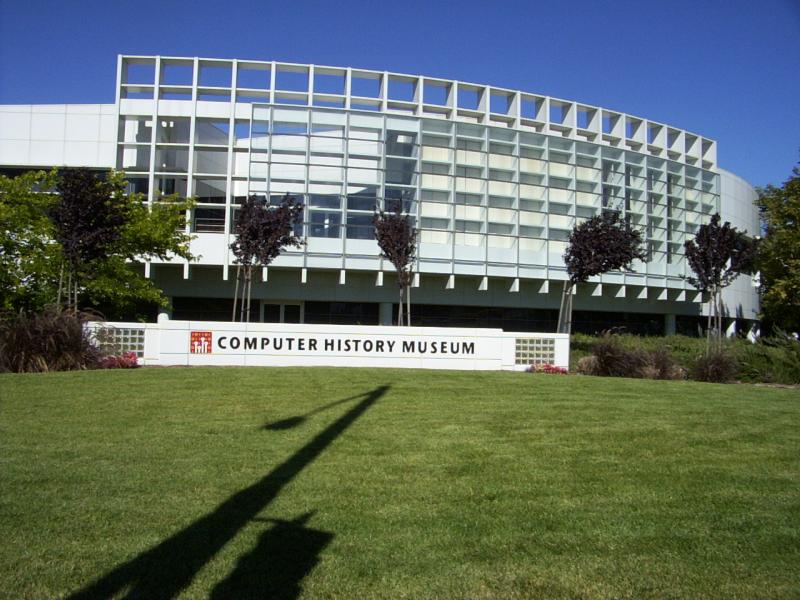 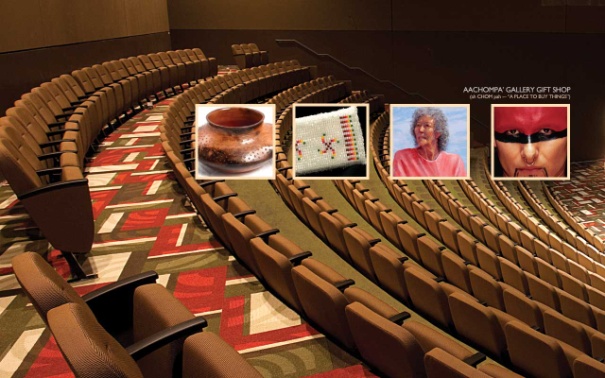 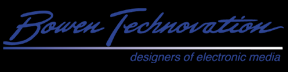